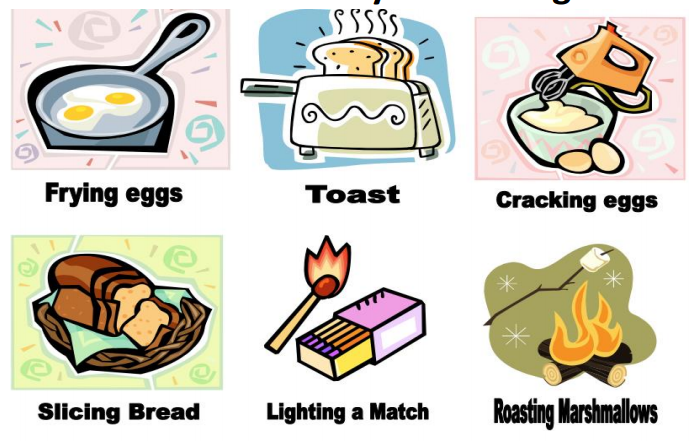 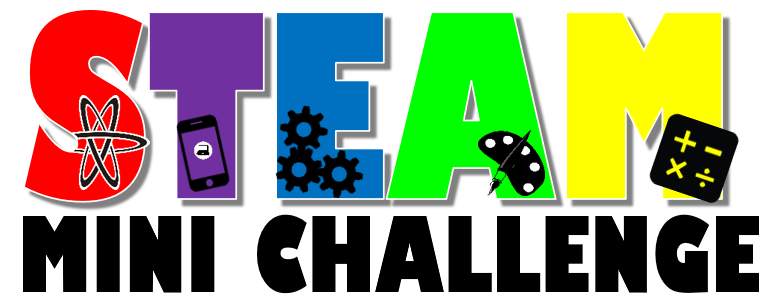 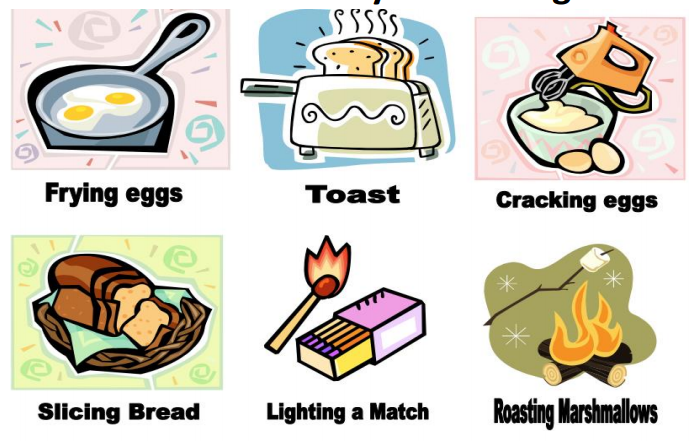 Time to Change
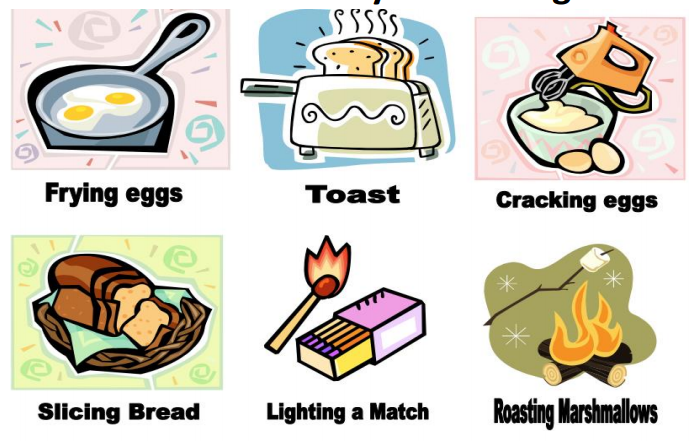 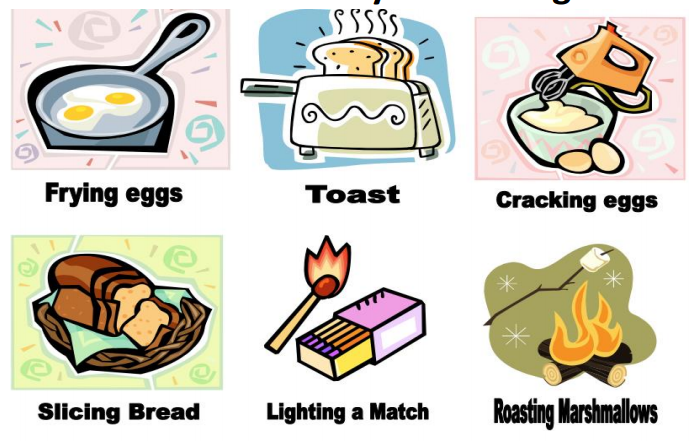 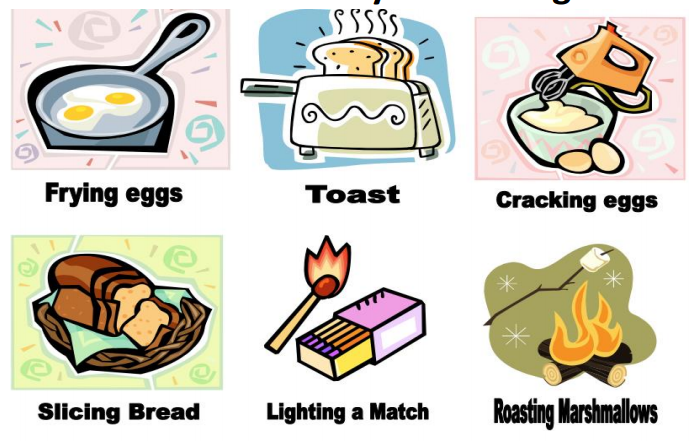 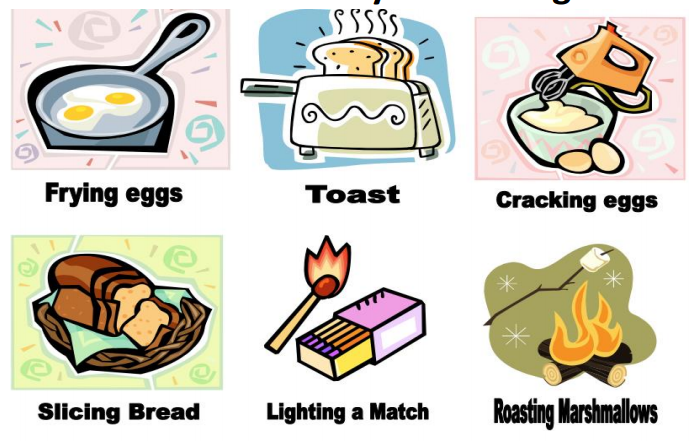 Physical & Chemical Changes

Presentation by T. Tomm 2019   sciencespot.net

Image Source: http://www.peachschools.org/userfiles/28/Classes/4698//userfiles/28/my%20files/physical%20and%20chemical%20changes%202.pdf?id=14158
Part A: Physical or Chemical?
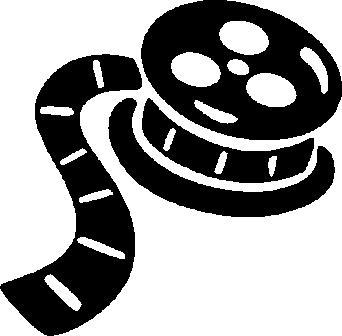 1. What is the difference between physical and chemical changes? 




2. Lists examples for physical and chemical changes shown in the video.
A physical change is a change in size, shape, or state, but it is still the same substance.  A chemical change creates a new substance with different properties.
PHYSICAL Cutting or sewing cloth
Water changing states (S, L, G)
Dissolving sugar in water
Mixing ingredients for cookies
CHEMICALBaking cookies
Burning wood
Metal rusting
Fireworks exploding
Apple turning brown
Digesting food
3. True or False?  Physical changes can always be reversed to turn the substances back into their original state.

4. What are signs of a chemical change?
A new substance is formed
May absorb or release heat
May change color, produce an odor, create sound, release gas, or produce light
Usually cannot be undone
5. Circle all the examples you think are chemical changes. 
Smashing a piggy bank
Fireworks
Mentos in Diet Coke
Cutting your hair
Sodium with water
Ice melting into water
Cabbage juice mixed with substances
Sugar dissolving in coffee
Hammering metal to flatten it
How many did you circle?
Watch the video to check your answers.
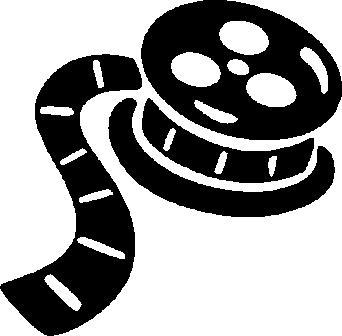 Part B: Rocket Reactions
It’s time for …
“Rocket Science”
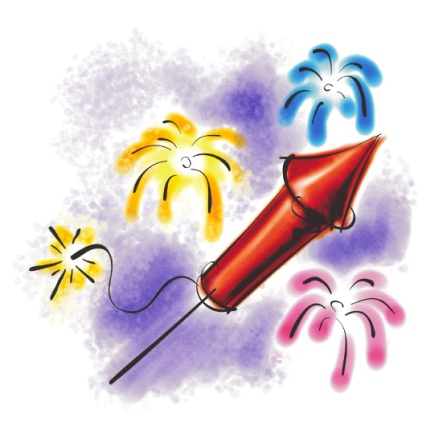 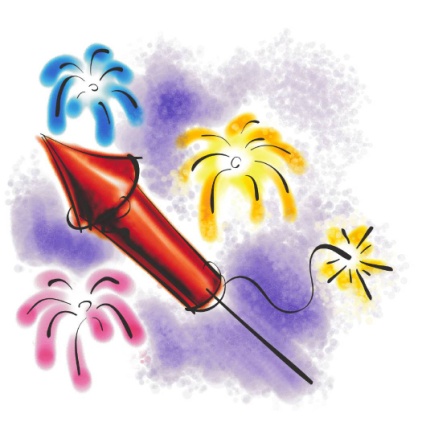 8th Grade Science
Part B: Rocket Reactions
1. Identify each change below as either physical or chemical.
____ Breaking a tablet into smaller pieces 
____ Ripping the package to get the tablet out
____ The tablet dissolving in water
____ The citric acid in the tablet reacting with bicarbonate to produce CO2   
               gas.

2. What variables would be involved in an Alka Seltzer reaction? List them.
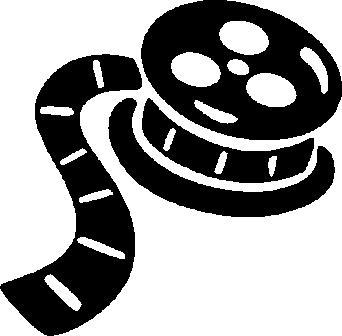 P
P
Alka Seltzer Reactions
P
C
Tablet size
Amount of water in film canister
Temperature of water
Shaking vs. not shaking
Crushed vs. large pieces
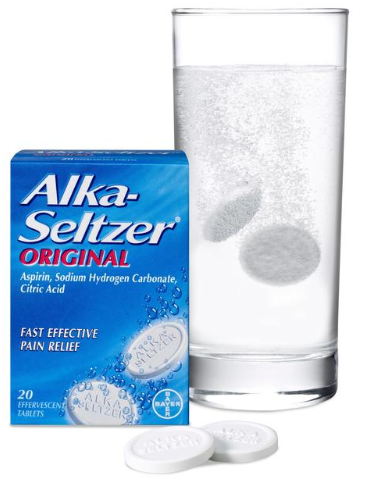 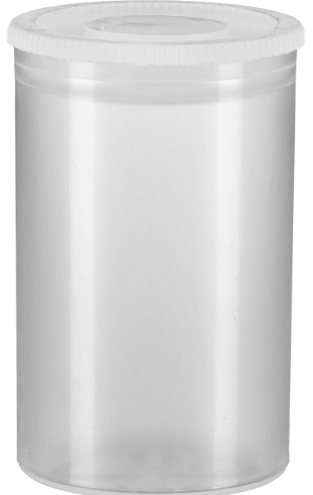 SAFETY RULES
You must wear SAFETY GOGGLES and may want an APRON!

You need to stay out of the way of “loaded” canisters. Set them down carefully and move out of the way. Make sure it is not located under any lights.

Pay attention and listen to your teacher’s instructions. 

You will want to dry off the canister and make sure there is not any residue inside where the cap pops in place.

Make sure you record the data in the chart. 

Everything must be cleaned up at the end of class.
Directions
1 – Get a FILM CANISTER from your teacher and set it on a PAPER TOWEL in a PLASTIC TUB on the TABLE. 
2 – Fill the canister with a 25 mL of water.
3 –Get a tablet from your teacher in the correct size.
4 – When your teacher says GO, work with a partner to drop in the tablet and quickly put on the lid.

5 - Set it down in the tub and move away.  Wait for the reaction!

6 – RECORD your results on your worksheet.
Experiment A:  Tablet Size - Complete the experiment following your teacher’s directions. Record your data and observations in the table as you complete the experiment.
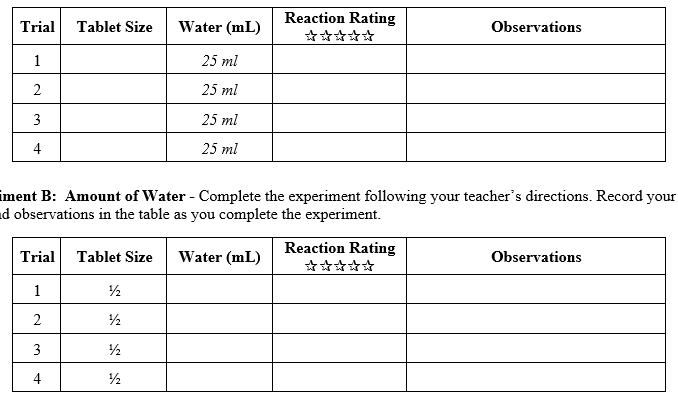 Experiment B:  Amount of Water - Complete the experiment following your teacher’s directions. Record your data and observations in the table as you complete the experiment.
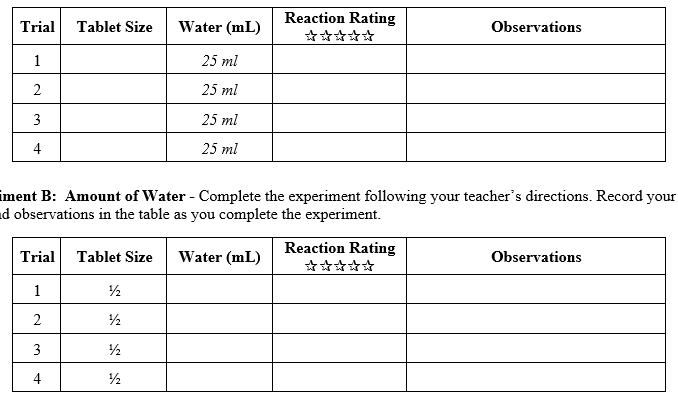 Experiment C:  Rocket Challenge – Which combination of tablet size and the amount of water will result in the best reaction (the lid traveling the furthest)?

Make a prediction:  Which amount of water will result in the best “reaction”?  

I think _______ of water and ________ of a tablet will result in the canister traveling the furthest distance, because: ____________________________
____________________________________________________________
Results:  Complete the experiment following your teacher’s directions. Record your data and observations in the chart below.
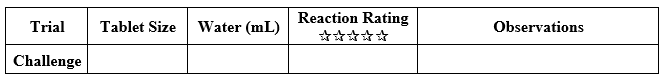 Trial
Tablet Size
Water (mL)
Reaction Rating

Observations
Challenge
½
Conclusion

1) What combinations resulted in the highest rating?  
Describe the experiment in your own words by explaining what happened during the experiment in scientific terms.  


2) Was your prediction correct? Why or why not?




Going Further: How would these variables affect the reaction?  Take a guess and them develop an experiment to test your hypothesis.
 
Water temperature – cold vs. hot  
 

Surface area – whole vs. crushed 
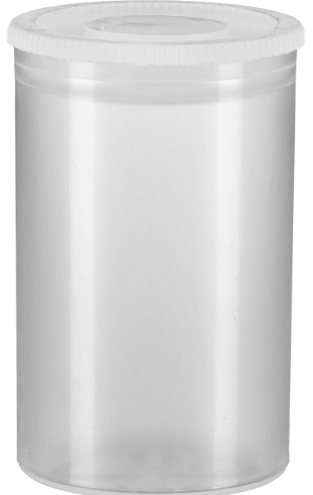 Part C: Your Turn			Groups of 3
Explore the schoolyard to find examples of physical and chemical changes.  

Use your smart phone, tablet, or other device to take pictures and/or record videos of the changes.

Create a slide show or video with at least 3 examples for each type of change along with explanations – either written or included as narration.

The slide show must include at least 6 slides – one for each example.  The video should  be between 1-2 minutes in length. 

Share the finished project with your teacher when you are finished.